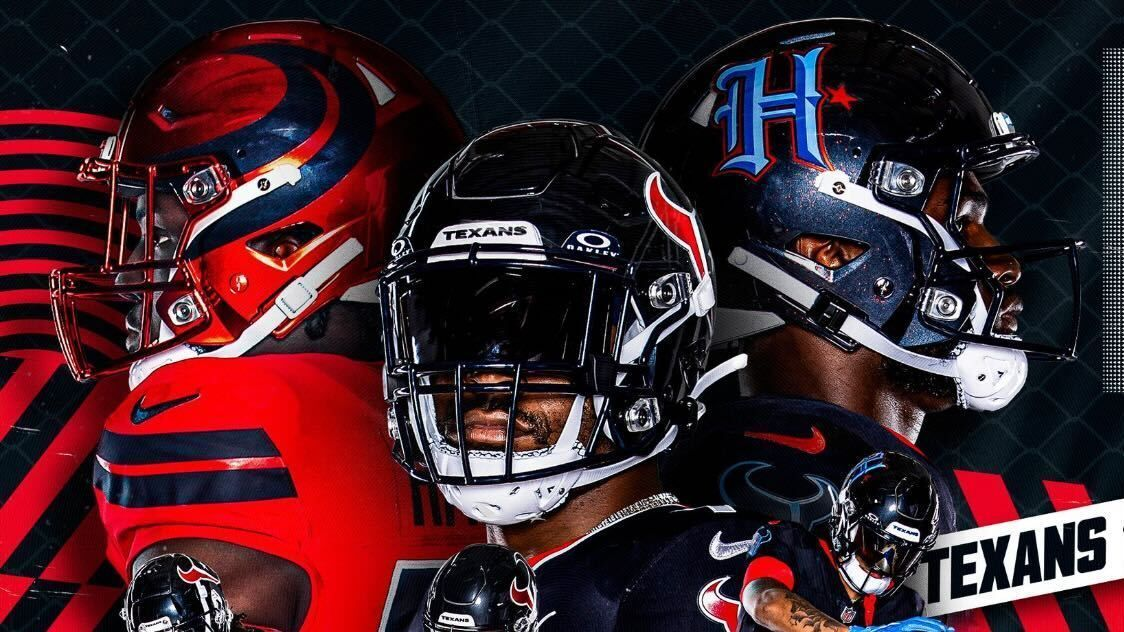 TEXAS SET UPDATE
RMS: September 10, 2024
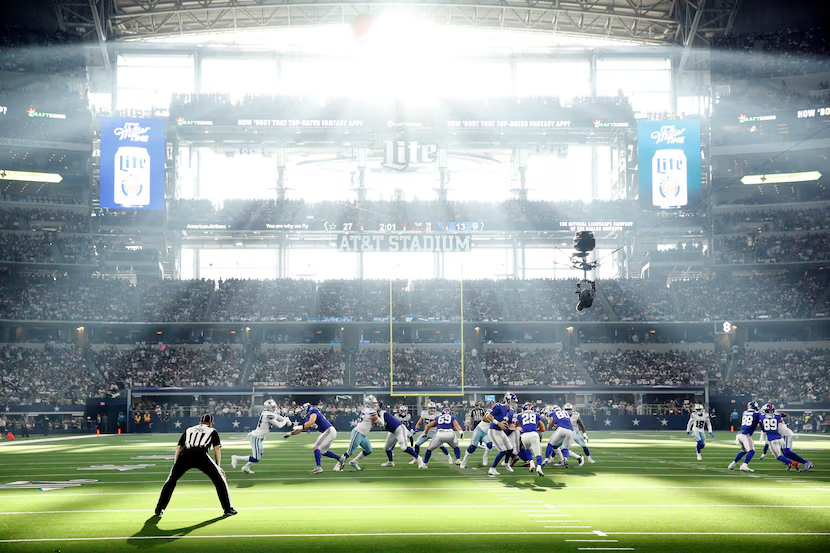 UPDATEs & Voting ItemS
FlighTrak Presentation
Flight 0924: TEXAS SET 5.0
	Test Beds: 9/16
	Day 1: 9/23
2025 Flight Schedule (Vote)
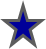 Next Meeting: 
9/17	Joint MCT/SET	WEBEX Only		9:3oAM